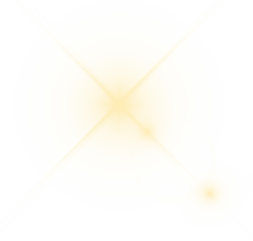 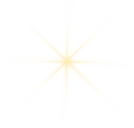 第十九讲
建设具有强大凝聚力和引领力的
社会主义意识形态
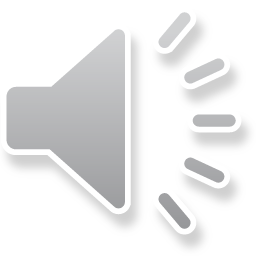 意识形态决定文化前进方向和发展道路。必须推进马克思主义中国化时代化大众化，建设具有强大凝聚力和引领力的社会主义意识形态，使全体人民在理想信念、价值理念、道德观念上紧紧团结在一起。
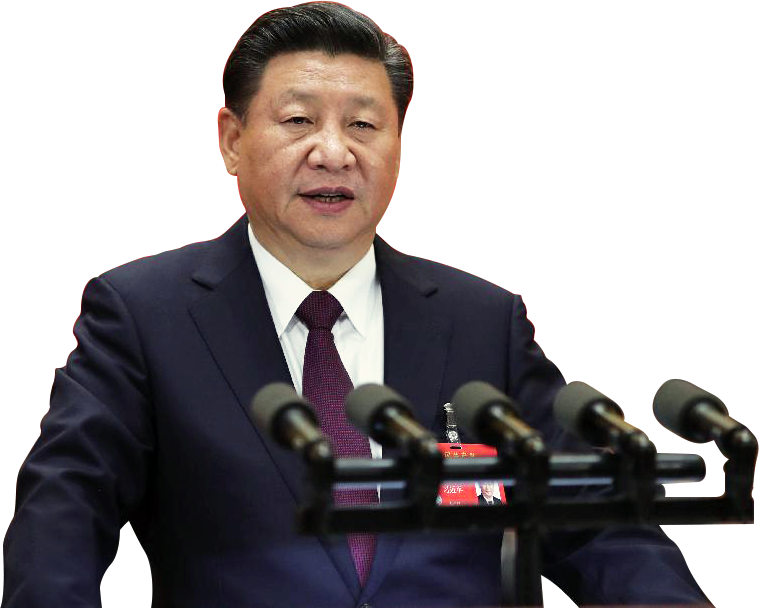 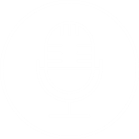 ——2017年10月18日，习近平在中国共产党第十九次全国代表大会上的报告
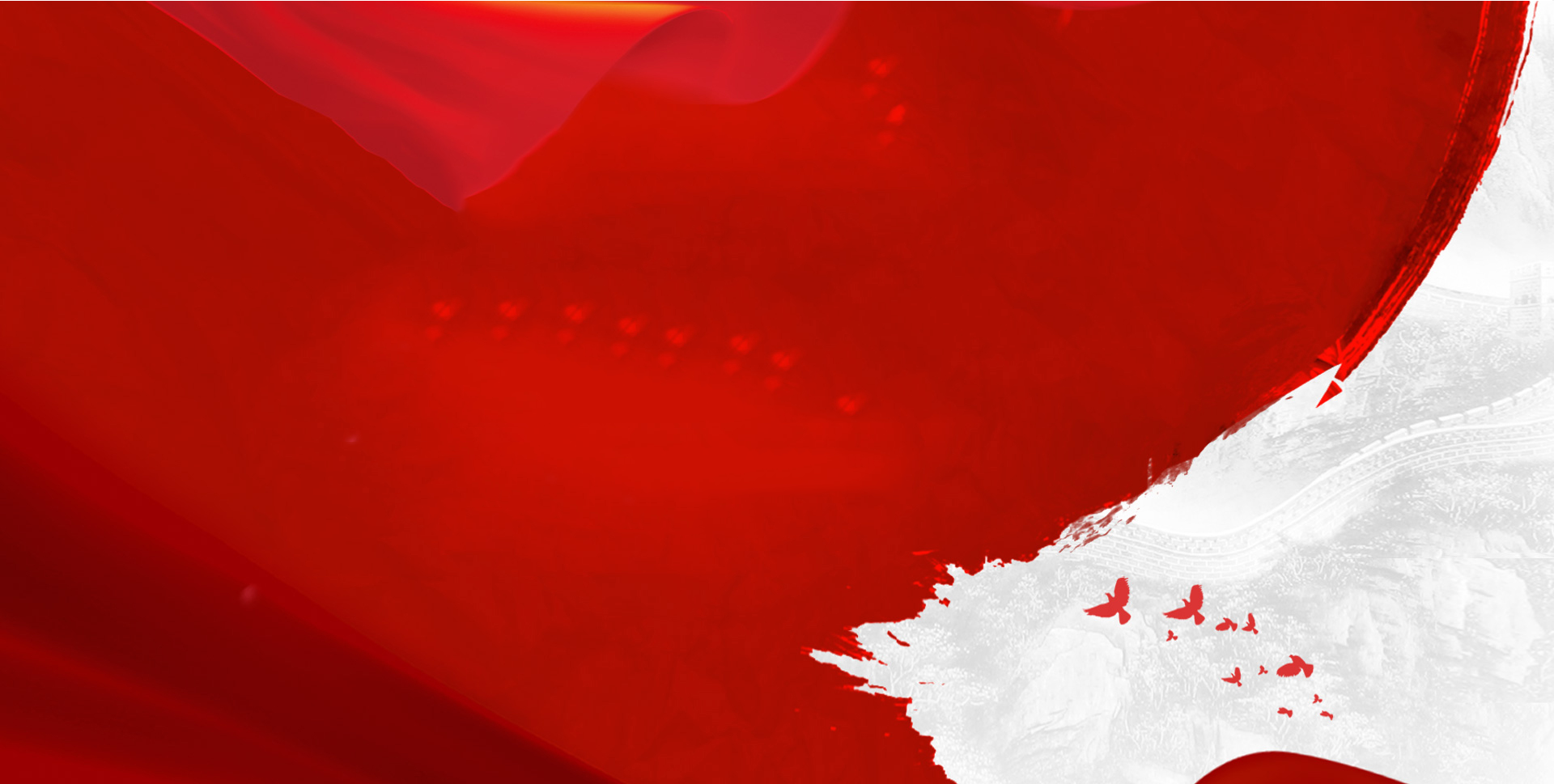 问题与思考
为什么意识形态工作是党的一项极端重要的工作？
如何看待意识形态领域形势的复杂性？
新时代如何牢牢掌握意识形态工作领导权？
如何打赢网络意识形态斗争？
本讲内容
一、意识形态关乎旗帜、关乎道路、关乎国家政治安全
二、意识形态领域形势依然复杂、挑战依然严峻
三、牢牢掌握意识形态工作领导权
四、坚决打赢网络意识形态斗争
一、意识形态关乎旗帜、关乎道路、关乎国家政治安全
意识形态对一个政党、一个国家、一个民族的
生存发展至关重要
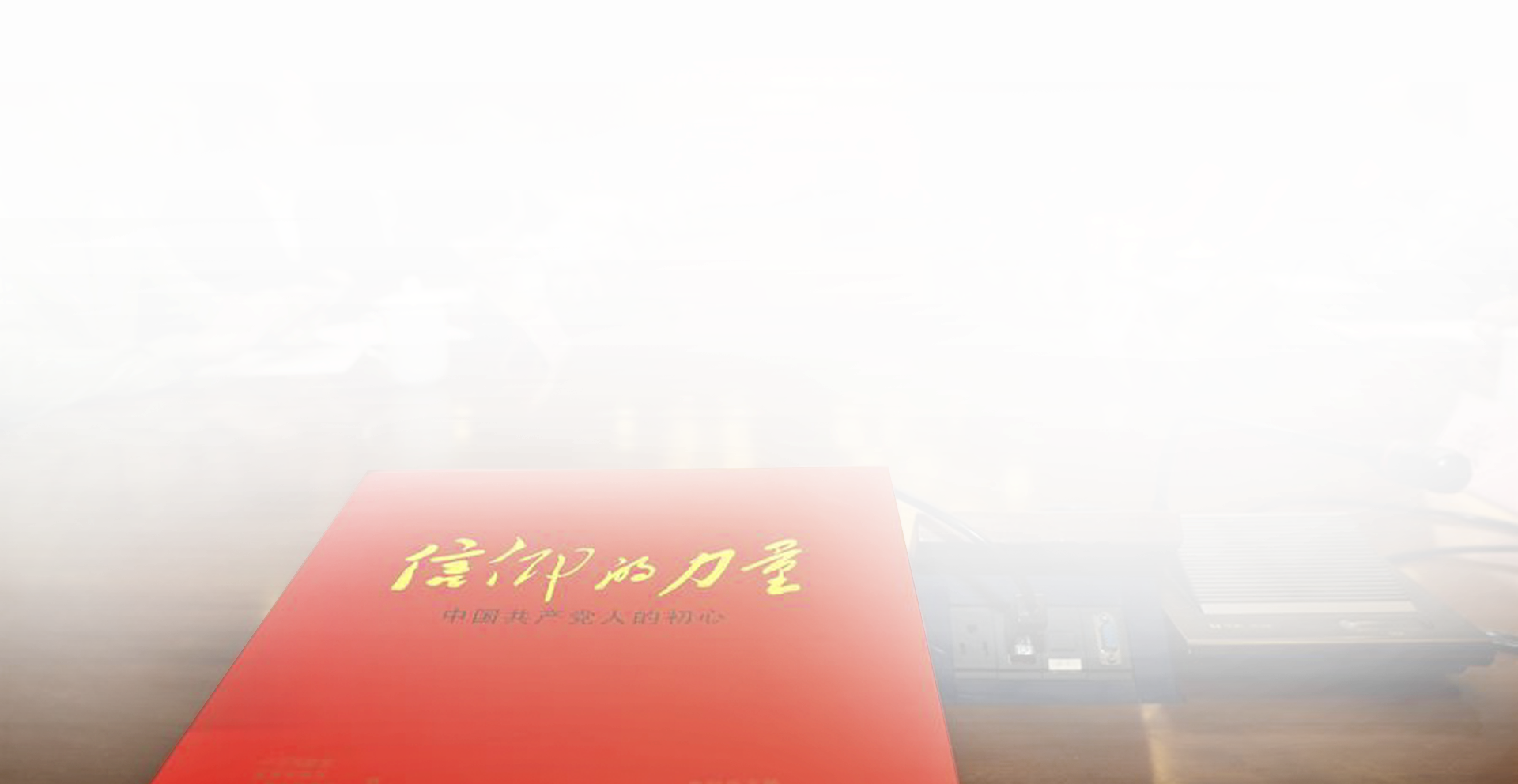 1. 意识形态工作是党的一项极端重要的工作
在集中精力进行经济建设的同时，必须一刻也不放松和削弱意识形态工作。一个政权的瓦解往往是从思想领域开始的，政治动荡、政权更迭可能在一夜之间发生，但思想演化是个长期过程，思想防线被攻破了，其他防线就很难守住。
领导权
领导权
在意识形态领域斗争上，我们没有任何妥协、退让的余地，必须把意识形态工作的领导权牢牢掌握在手中，任何时候都不能旁落，否则就要犯无可挽回的历史性错误。
2. 意识形态工作的根本任务
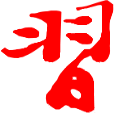 巩固马克思主义在意识形态领域的指导地位，巩固全党全国各族人民团结奋斗的共同思想基础，是意识形态工作的根本任务。
语
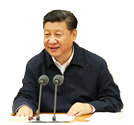 宣传思想工作就是要巩固马克思主义在意识形态领域的指导地位，巩固全党全国人民团结奋斗的共同思想基础。
——2013年8月19日，习近平在全国宣传思想工作会议上的讲话
3. 意识形态工作的基本职责与具体要求
胸怀大局
把握大势
着眼大事
围绕中心
服务大局
找准工作切入点和着力点
因势而谋
应势而动
顺势而为
具体要求
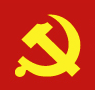 坚定宣传党的理论和路线方针政策
坚定宣传中央重大工作部署
坚定宣传中央关于形势的重大分析判断
坚决同党中央保持高度一致
坚决维护党中央权威
坚持党管宣传、党管意识形态、党管媒体
4. 做好意识形态工作，关键在党，关键在党的各级组织
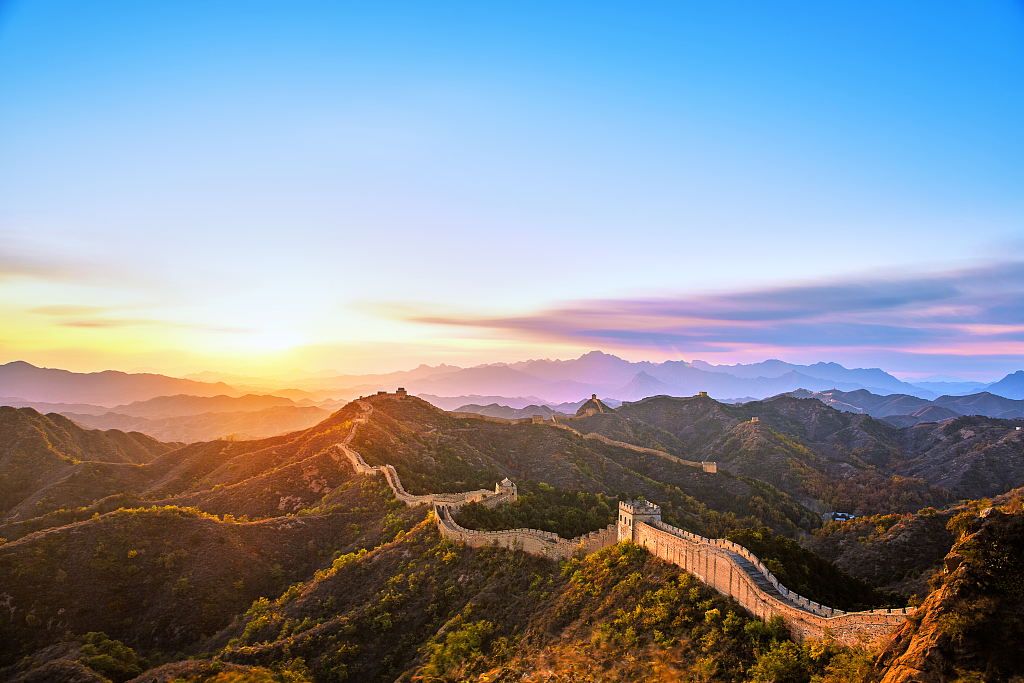 党的十八大以来，宣传思想领域最具有标志性的成果，就是从根本上扭转了意识形态领域一度出现的被动局面，使我国意识形态领域形势发生了全局性、根本性的转变。　　
　　坚持全党动手抓意识形态工作，各级党的组织都要落实意识形态工作责任制，旗帜鲜明支持正确思想言论，旗帜鲜明抵制各种错误思潮。
　　对大是大非问题、政治原则问题决不能含糊其辞，要敢抓敢管、敢于亮剑。
二、意识形态领域形势依然复杂、挑战依然严峻
乱花渐欲迷人眼
乱云飞渡仍从容
意识形态领域重大工作和重大成就
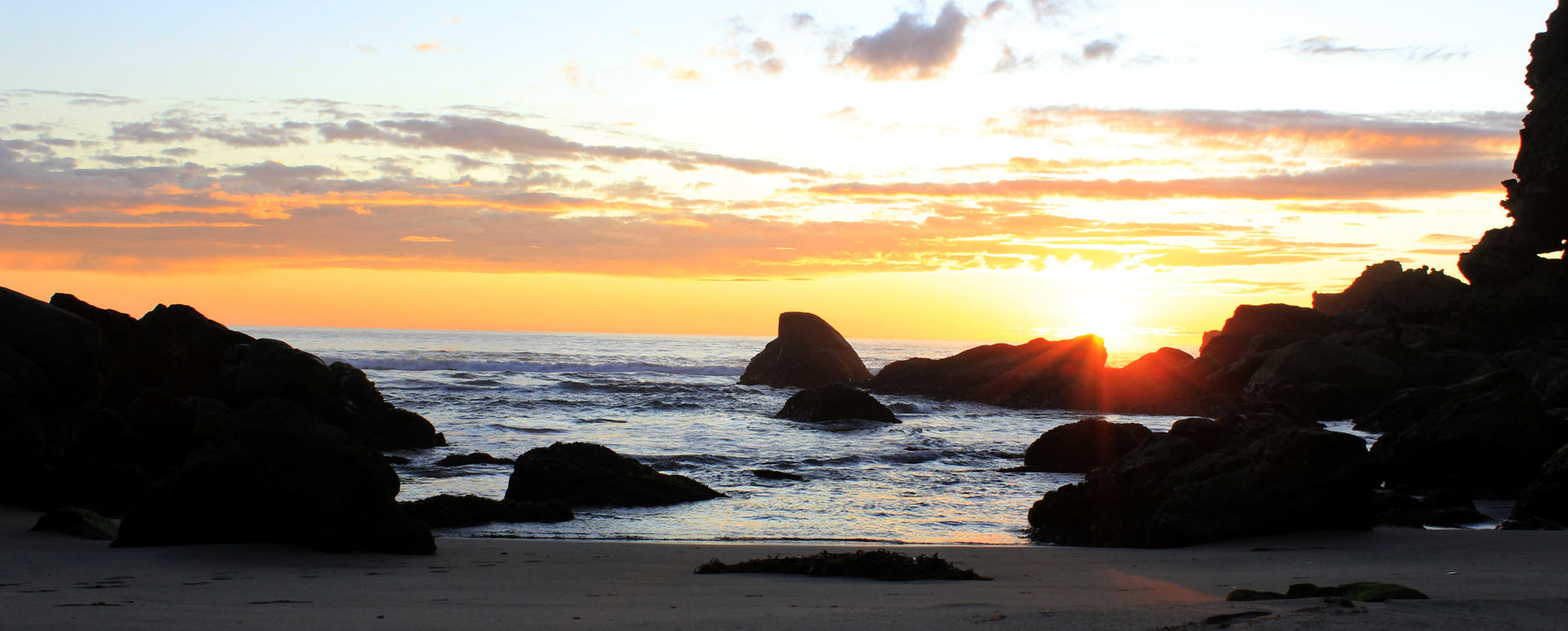 建立健全意识形态工作责任制，把党委（党组）落实意识形态责任制情况纳入巡视和巡察工作，加强宣传舆论阵地管理，加强网络舆论监管，对错误思想敢于亮剑、敢于斗争，坚决遏制各种错误思想炒作和蔓延，意识形态主旋律更加响亮，正能量更加强劲，文化自信得到彰显。
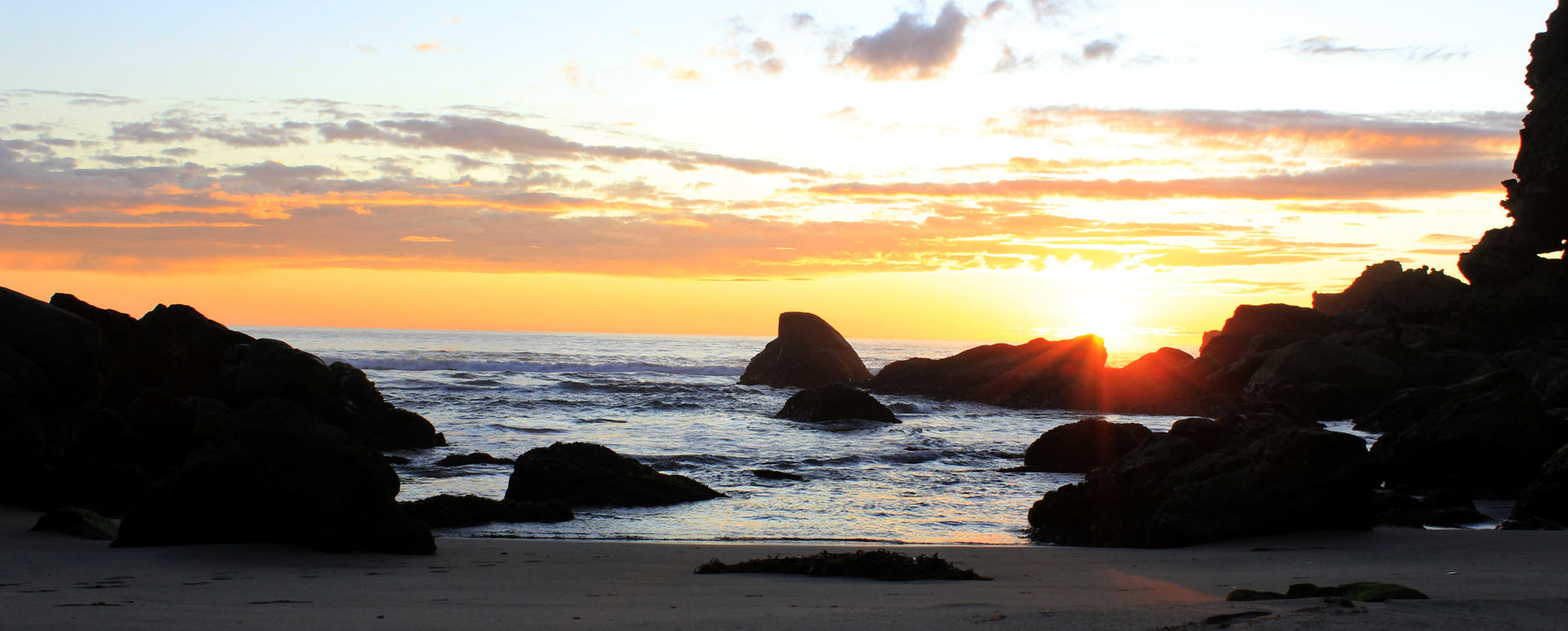 意识形态领域总体上仍不平静，面对的形势依然错综复杂，面临的风险挑战依然严峻。
1. 社会思想意识复杂多样、相互交织
我国经济社会深刻变革、利益格局深刻调整，使意识形态领域局部多元多样多变的趋势日益明显，人们的思想更加活跃，独立性、选择性、多变性、差异性显著增强，各种思想多样杂陈、各种力量竞相发声成为常态。
历史虚无主义
西方“宪政民主”
新自由主义
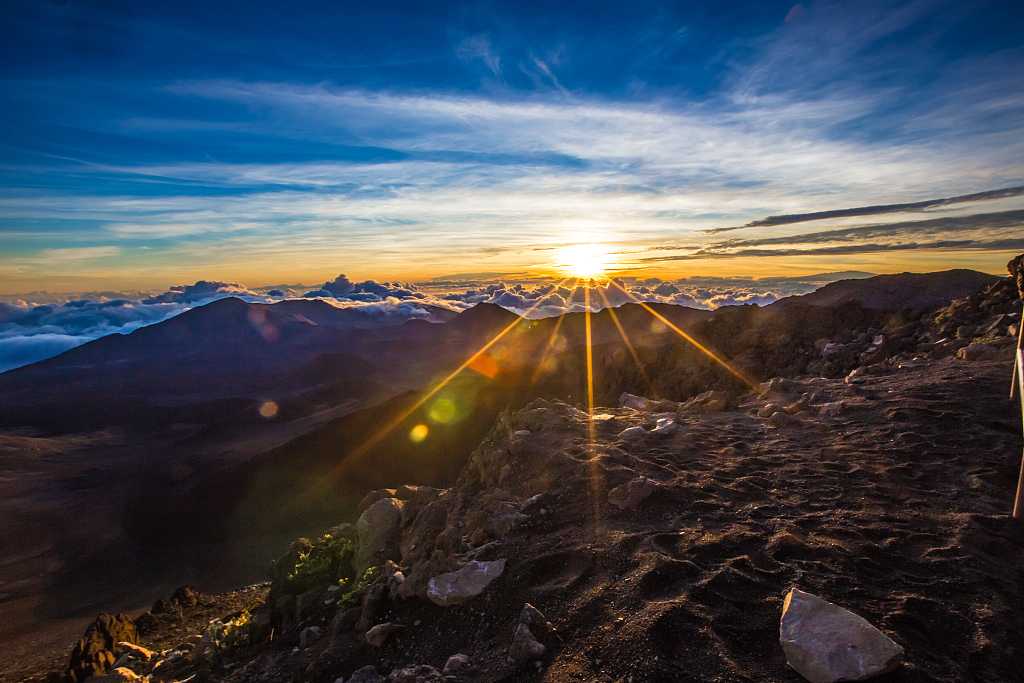 意识形态领域多元思想文化相互交流交融交锋，已是一种客观存在，主流意识形态与多样化社会思潮长期并存、相互激荡趋势更加显著，引领社会思潮、凝聚思想共识的任务艰巨繁重。
2. 社会主流价值遭遇市场逐利性的挑战
拜金主义、享乐主义、极端个人主义在一定范围滋长蔓延
市场存在的自身弱点和消极方面，等价交换原则等观念，必然反映和进入到人们的精神生活中来，甚至渗透到党内生活中来。
对弘扬社会主流思想道德和价值观念产生消极影响
道德失范、唯利是图、低俗庸俗媚俗等行为现象屡屡突破公序良俗底线
社会主义、集体主义、爱国主义受到新的挑战
3. 媒体格局和舆论生态发生深刻变化
随着新媒体快速发展，越来越复杂的大舆论场，更具自发性、突发性、公开性、多元性、冲突性、匿名性、无界性、难控性等特点。
国际国内
线上线下
虚拟现实
体制内外
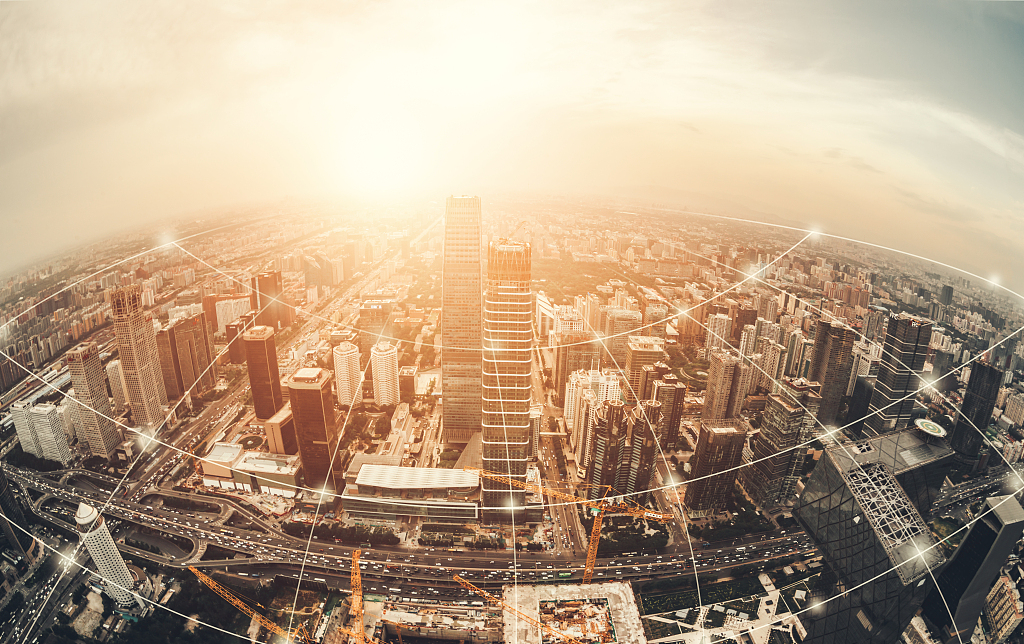 主流媒体主导作用受到巨大冲击，网络往往成为负面舆情发酵、错误思想传播的策源地和放大器，大大增加了舆论引导和内容管理的难度。
　  管好用好互联网，是新形势下掌握新闻舆论阵地的关键。掌握网络意识形态主导权，就是守护国家主权和政权。
4. 各种敌对势力加紧对我国渗透遏制
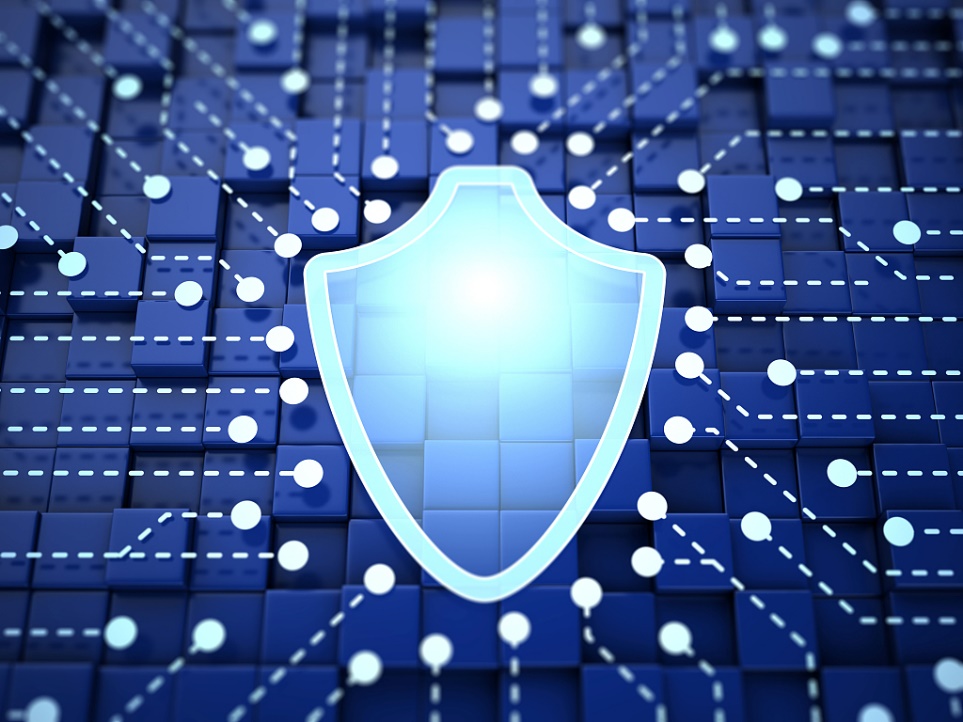 敌对势力一直把我国发展壮大视为对西方价值观和制度模式的威胁，想方设法对我国进行意识形态渗透和围堵，不断调整策略、变换手法，同我们争夺阵地、争夺人心。
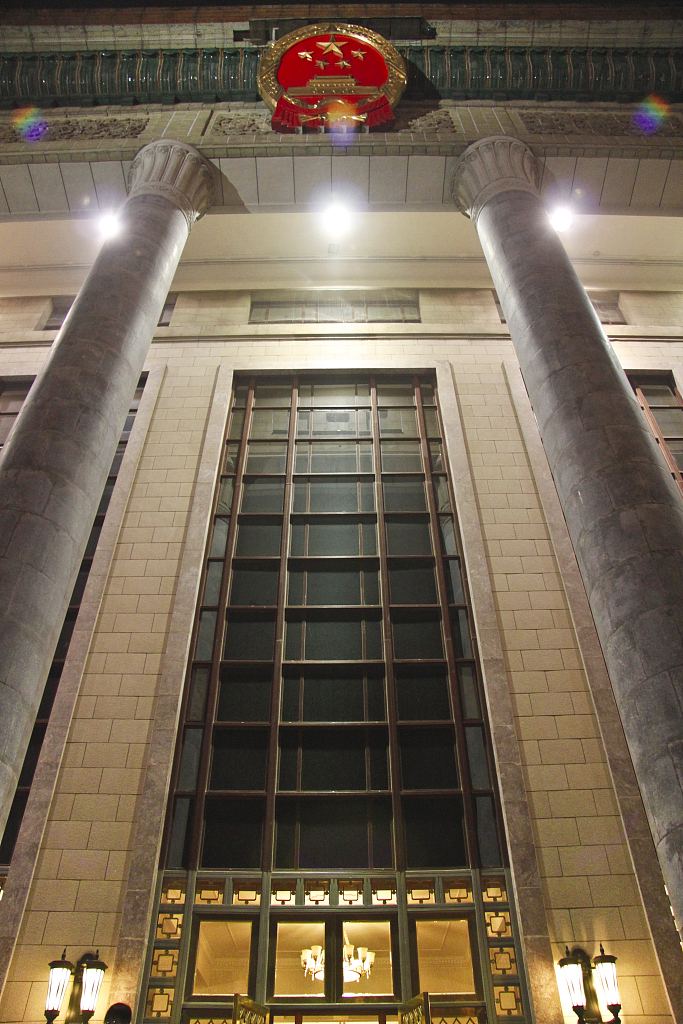 只要我们坚持中国共产党领导、坚持社会主义制度，各种敌对势力对我西化分化的图谋就不会改变；我们离民族复兴目标越近、离世界舞台中央越近，敌对势力越会想方设法攻击抹黑中国道路、理论、制度、文化，加紧进行意识形态渗透、价值观渗透，加大策动“颜色革命”力度。
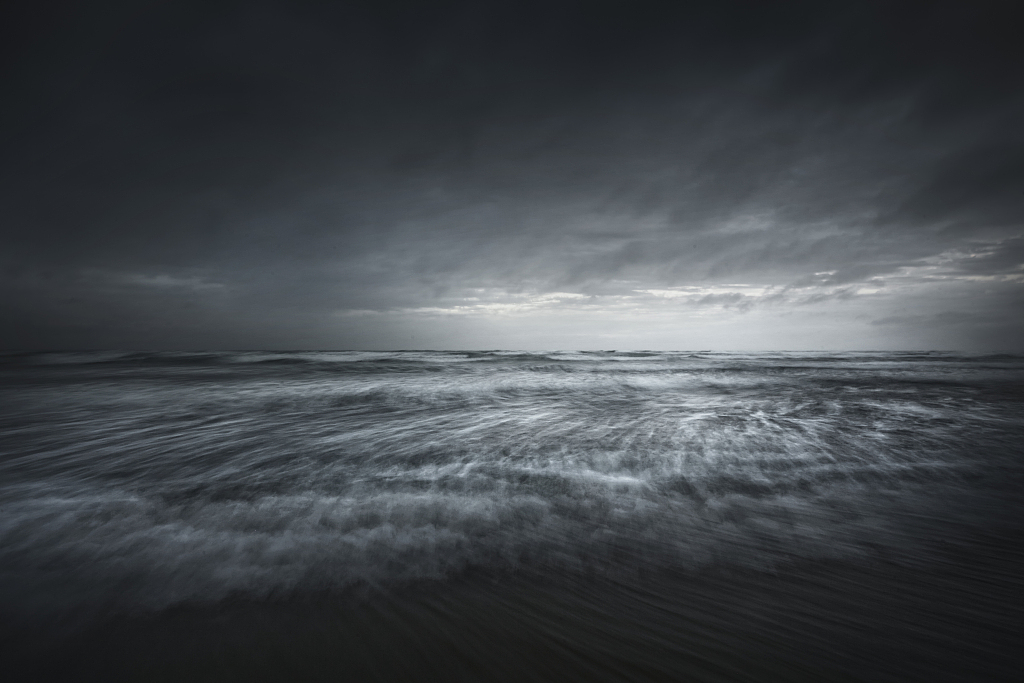 面对意识形态领域错综复杂的形势，社会主义意识形态建设还存在一些短板和弱项，需要我们在“乱花渐欲迷人眼”的干扰面前，保持“乱云飞渡仍从容”的政治定力，以更有力的领导、更有效的举措，坚决履行和落实意识形态工作责任制，着力做好稳预期、稳思想、稳人心的工作，持续加强社会主义意识形态建设，守住意识形态领域良好态势，巩固拓展意识形态阵地，更好服务党和国家中心工作，更好统一思想、凝魂聚力。
三、牢牢掌握意识形态工作领导权
要旗帜鲜明坚持党管宣传、党管意识形态、党管媒体
新时代做好意识形态工作
道路自信
理论自信
制度自信
文化自信
必须坚持和加强党对意识形态工作的全面领导，把意识形态工作领导权牢牢抓在手里，更好巩固和发展主流意识形态。
不断增强意识形态领域主导权和话语权，不断坚定广大干部群众的道路自信、理论自信、制度自信、文化自信，不断提升党、国家和民族的凝聚力、向心力。
1. 牢牢把握意识形态工作正确方向
四个意识
四个意识
政治意识
大局意识
核心意识
看齐意识
建设社会主义意识形态，立场方向至关重要。如果立场动摇了、方向走偏了，那就会出大问题。要始终绷紧政治这根弦，牢固树立“四个意识”，在政治立场、政治方向、政治原则、政治道路上同以习近平同志为核心的党中央保持高度一致，以实际行动维护好习近平总书记核心地位、维护好党中央权威和集中统一领导。
党管宣传
党管意识形态
党管媒体
2. 坚持不懈用习近平新时代中国特色社会主义思想武装全党
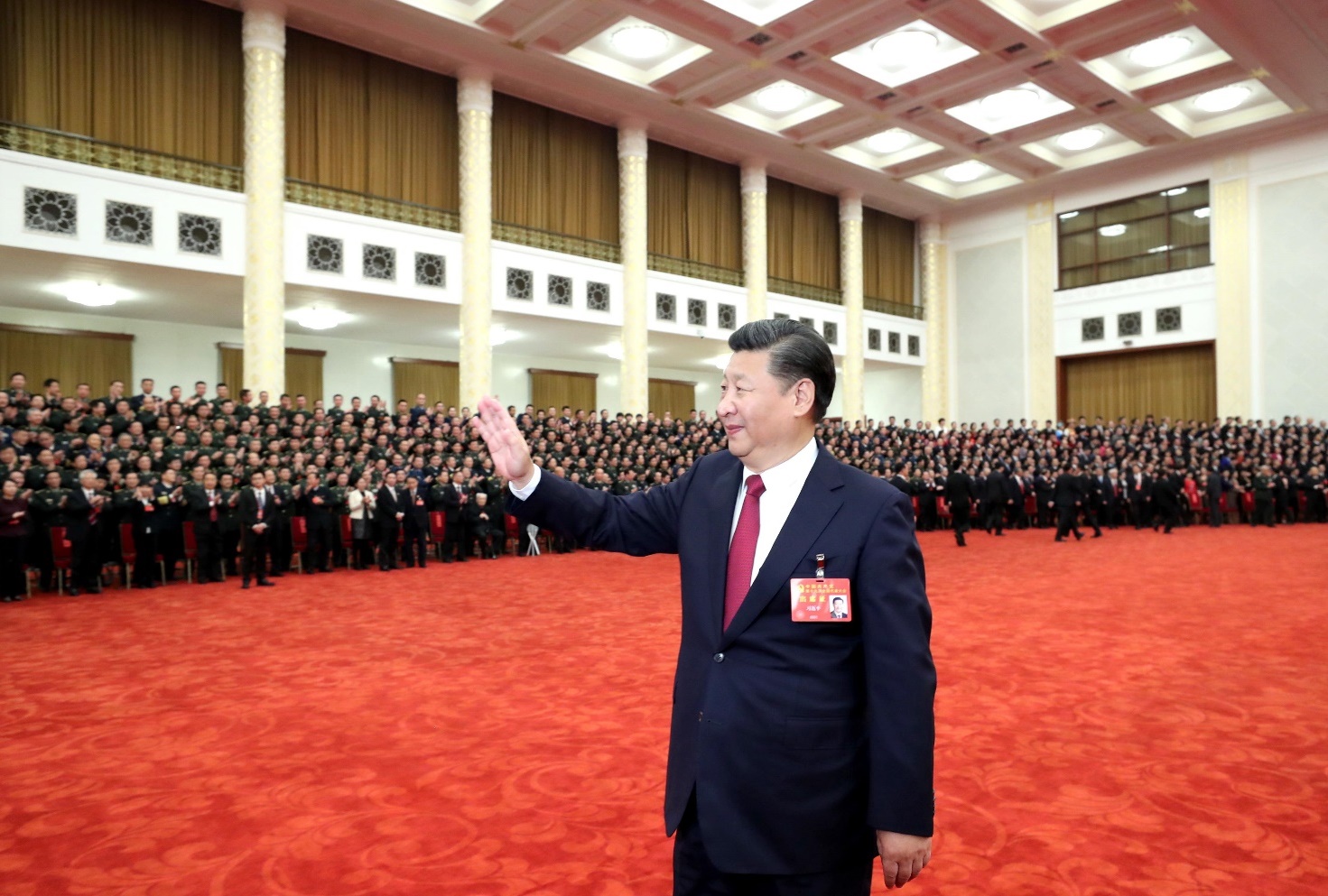 按照学懂弄通做实的要求，做到学思用贯通、知信行统一。坚持不懈用习近平新时代中国特色社会主义思想武装干部群众头脑，做到进企业、进学校、进机关、进农村、进社区、进军营、进网络。
3. 大力推动传播手段建设和创新
理念创新、手段创新、方式方法创新
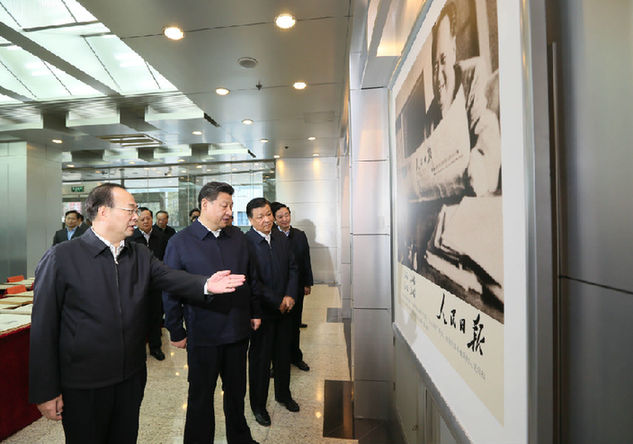 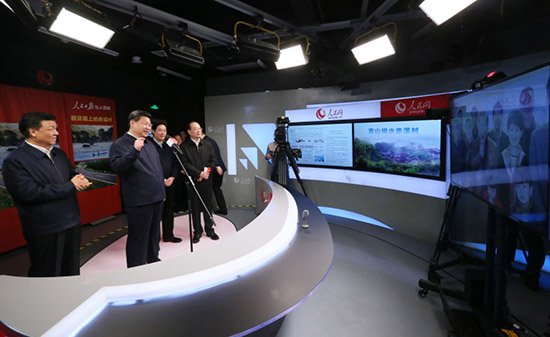 2016年2月19日，习近平通过人民网视频连线福建赤溪村村民。
2016年2月19日，习近平在人民日报社调研。
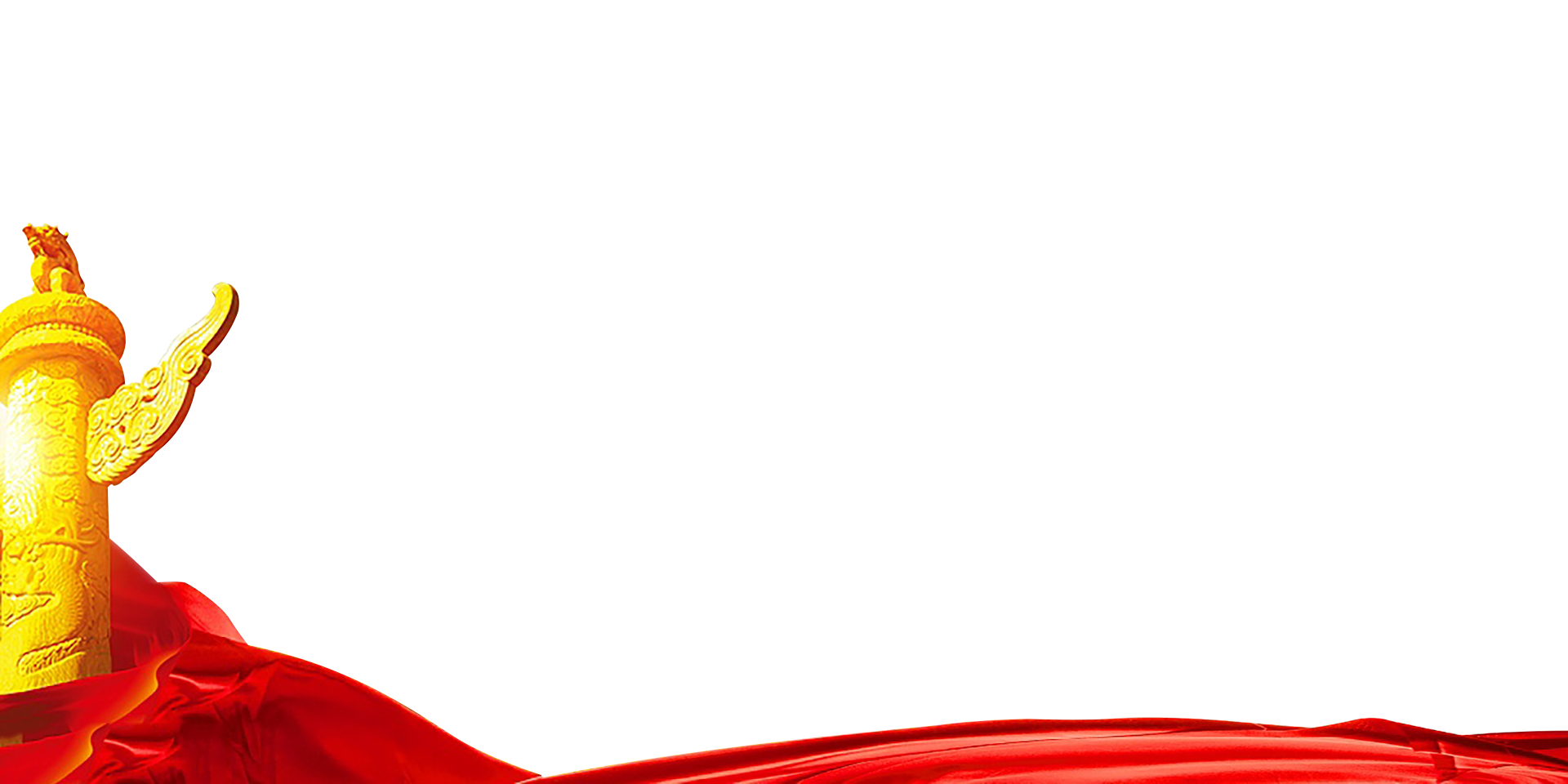 4. 严格落实意识形态工作责任制
压紧压实做好意识形态工作的政治责任、领导责任
加强阵地建设和管理，做到守土有责、守土负责、守土尽责
守住红色地带，管控黑色地带，争取灰色地带
敢抓敢管、敢于亮剑
掌握好时机、节奏、力度和范围
要正确区分和处理政治原则问题、思想认识问题、学术观点问题
5. 加强意识形态人才队伍建设
以政治家的标准
严格要求
以实干家的标准
推进工作
以专门家的标准
提升素质
四、坚决打赢网络意识形态斗争
过不了互联网这一关
就过不了长期执政这一关
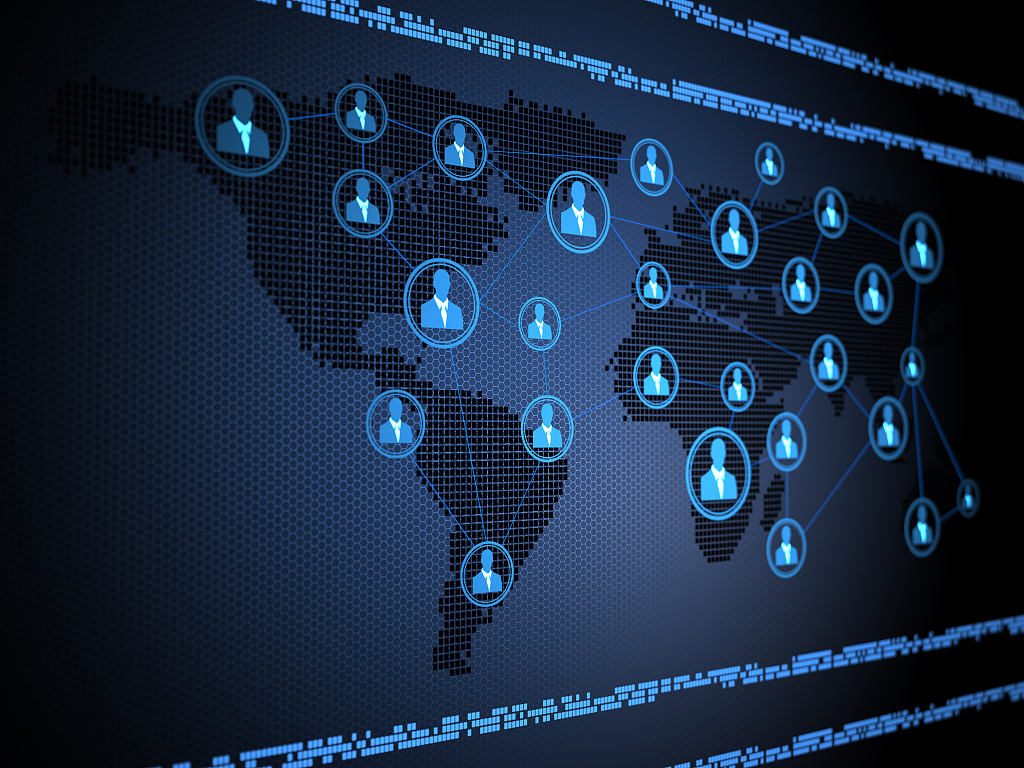 互联网是意识形态工作的主战场、最前沿。我国网民规模已达7亿多，居全球第一。互联网日益成为人们特别是年轻一代获取信息的主要途径。网络舆论直接影响着人们的思想观念和价值取向。
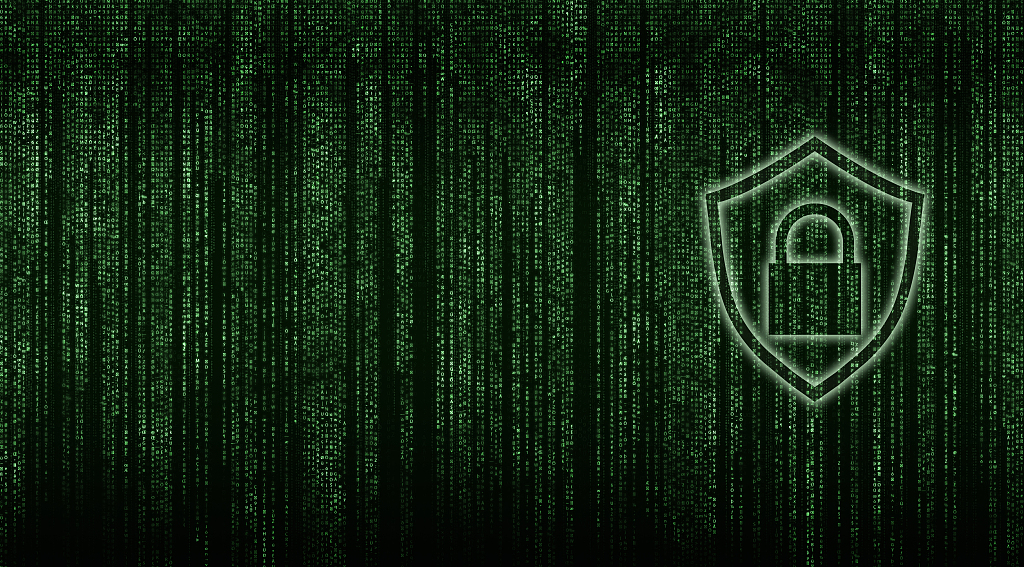 意识形态领域许多新情况新问题往往因网而生、因网而增，许多错误思潮也都以网络为温床生成发酵。在这个舆论斗争的主战场上，能否顶得住、打得赢，直接关系我国意识形态安全和政权安全。做好意识形态工作，必须坚持正能量是总要求、管得住是硬道理，加强互联网建设管理运用，打好网络意识形态攻坚战，推动互联网这个“最大变量”释放“最大正能量”。
1. 加强互联网内容建设
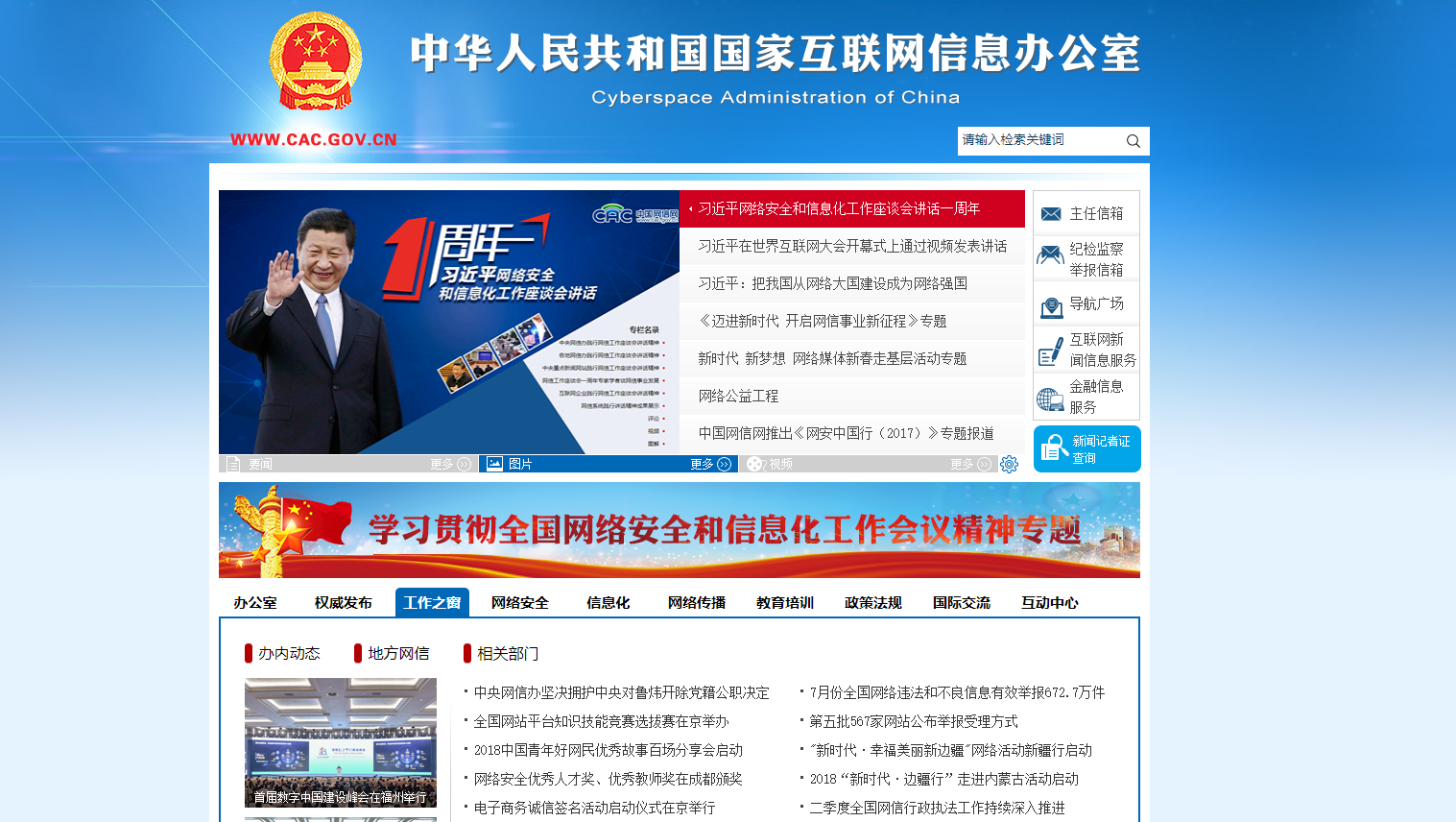 深入实施网络内容建设工程，加强网上正面宣传，旗帜鲜明坚持正确政治方向、舆论导向、价值取向
深入开展网上舆论斗争，严密防范和抑制网上攻击渗透行为
2. 建立网络综合治理体系
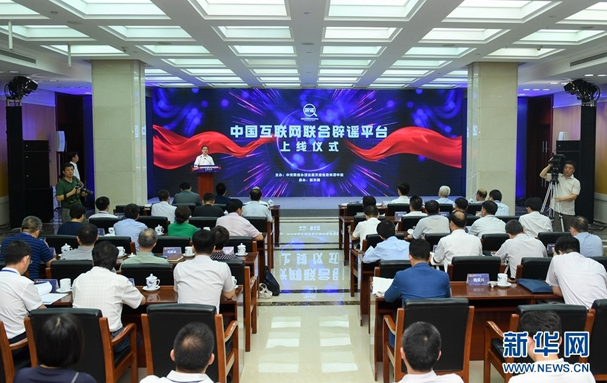 整合相关机构职能，形成正面引导和依法管理相结合的网络治理强大合力
提高网络综合治理能力，形成党委领导、政府管理、企业履责、社会监督、网民自律等综合治网格局
压实互联网企业主体责任，强化管理部门监管责任，分清责任边界，确保责任落地
3. 营造清朗的网络空间
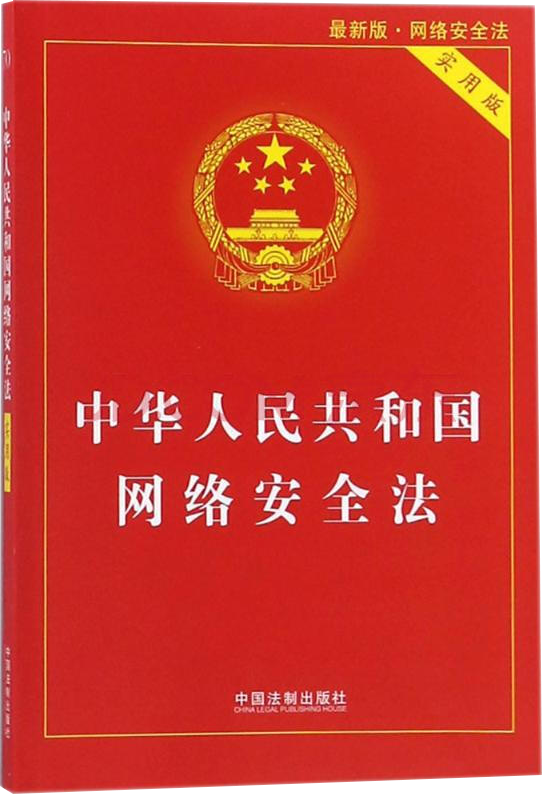 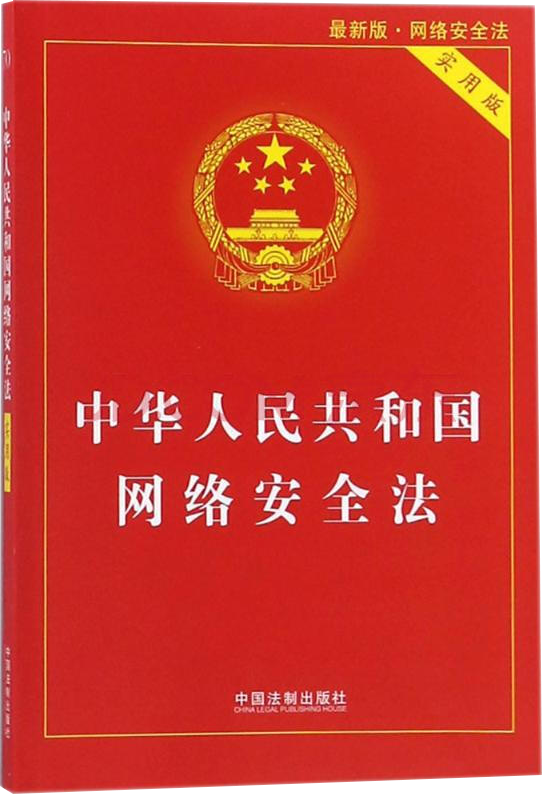 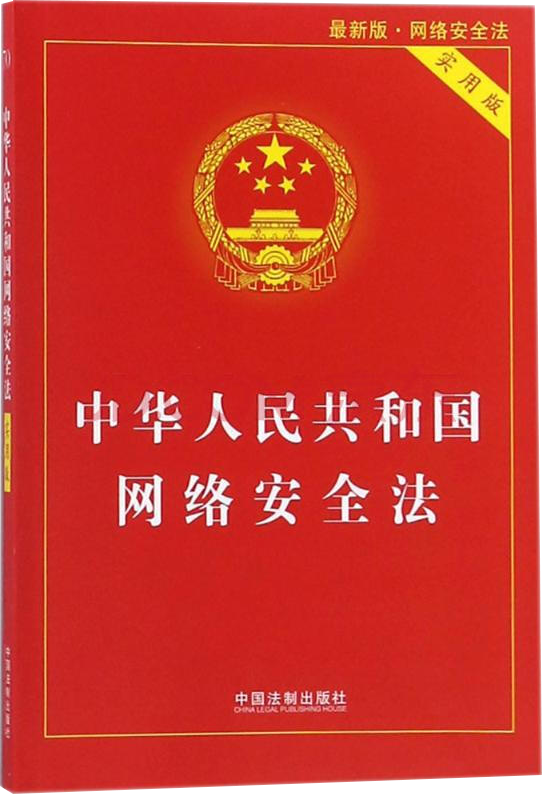 依法依规加强网络空间治理，构建良好网络秩序
加强互联网领域立法，完善网络信息服务、网络安全保护、网络社会管理等法律法规
依法惩治网络违法犯罪行为，营造安全文明的网络环境
加强网络伦理、网络文明建设，建设健康网络生态
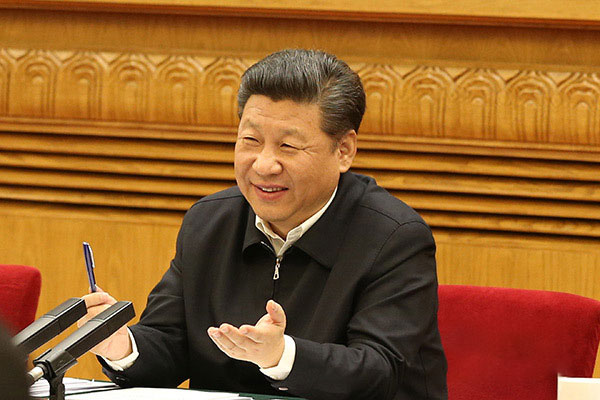 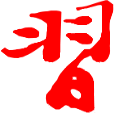 语
网络空间是亿万民众共同的精神家园。网络空间天朗气清、生态良好，符合人民利益。网络空间乌烟瘴气、生态恶化，不符合人民利益。
　　我们要本着对社会负责、对人民负责的态度，依法加强网络空间治理，加强网络内容建设，做强网上正面宣传，培育积极健康、向上向善的网络文化，用社会主义核心价值观和人类优秀文明成果滋养人心、滋养社会，做到正能量充沛、主旋律高昂，为广大网民特别是青少年营造一个风清气正的网络空间。
——2016年4月19日，习近平在网络安全和信息化工作座谈会上的讲话
本讲小结
面对意识形态领域复杂的形势和严峻的挑战，要用习近平新时代中国特色社会主义思想武装全党，坚决履行和落实意识形态工作责任制，以更有力的领导、更有效的举措，不断增强意识形态领域主导权和话语权，不断提升党、国家和民族的凝聚力、向心力。